Soil Characteristics
By: Ashley & E’Mani
Agenda !
Do Now 
Power point review
Quick video 
Soil activity
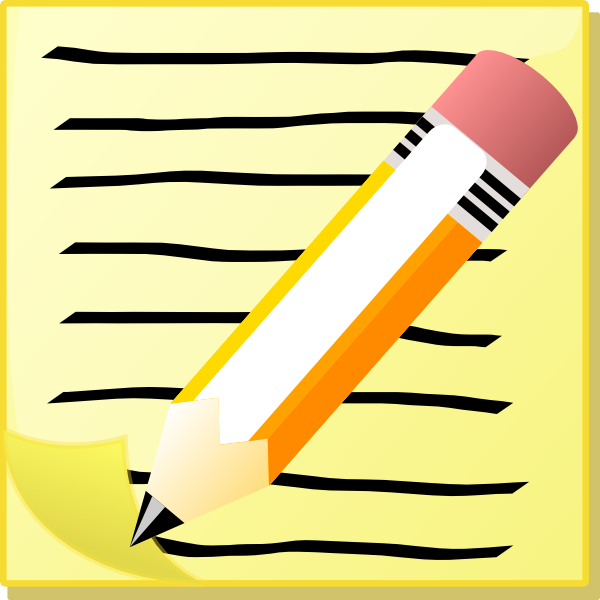 2
July 22, 2012
Footer text here
Do NOW !
Make up a rap or song about soil ! (Individual WORK!)

It has to have a beat, and it has to make sense! 
Only 30 seconds to a minute long!!
You will be performing at the end of class. 

Best rap/song will get a treat!
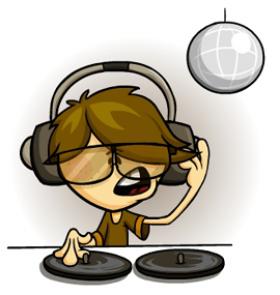 3
July 22, 2012
Footer text here
Objectives     3/13/14
We will be able to 

 List the characteristics of soil !
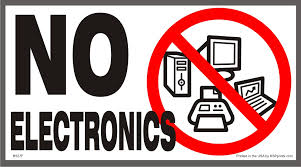 4
July 22, 2012
Footer text here
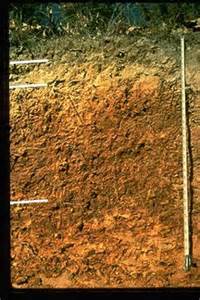 COLOR
The color of soil shows  features about its richness and arrangement. 
Soils that are dark are luxuriant in humus (dark organic material in soils). 
Pale soils has less humus and nutrients. 
Farmers and ranchers use to use the color of topsoil (top layer of land) to determine their fertility.
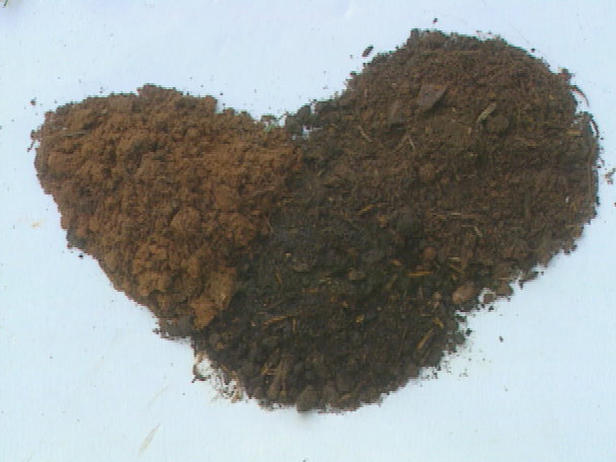 5
July 22, 2012
Footer text here
TEXTURE
Soil texture is based on its particle size. 
Clay, silt, sand, and loam are different types of soil texture. 
Clay – has particles less than 0.002 millimeter in diameter. 
Silt – has particles 0.002 to 0.05 millimeter in diameter. 
Sand – has mostly particles of 0.05 to 2 millimeters in diameter. 
Loam – soil with an even mixture of all three particle sizes.
6
Footer text here
TURN TO PAGE #356
7
July 22, 2012
Footer text here
Structure !
Soil structure explains the arrangement of soil particles. 
Clumpy soil has a abundant deal of humus (the soil is rich in nutrients and is able to hold water). 
Soil clumps that become too outsized from grazing cattle can stop plant roots from growing.
9
July 22, 2012
Footer text here
pH
It’s a measure of acidity of an aqueous solution. 
A soil’s acidity affects its ability to support plant grow
Different plants require different pH levels. 
Some plants die in soil that are to acidic for them. 
Few plants can grow in acidic soil. 
Acidic soil is soil that is below 7 on a pH scale.
10
July 22, 2012
Footer text here
11
July 22, 2012
Footer text here
Quick Video
http://www.youtube.com/watch?v=fAbsHR7b33w

Now….get ready to perform you’re song/rap ! 
Soil Activity is next!
12
July 22, 2012
Footer text here
Soil Activity !!
FOLLOW DIRECTIONS..IF YOU DON’T……YOU WILL GET A POW POW!

Form your own group of 4-5. 
Ashley will pass out the soil, and I will pass out the microscopes. 
I will tell you what to do after, DO NOT TOUCH ANYTHING GUYS !!!!!!!!
13
July 22, 2012
Footer text here